ลักษณะของข้าราชการรัฐสภาสามัญ
นิติกร/วิทยากร/นักกฎหมายนิติบัญญัติ/นักวิชาการนิติบัญญัติ
ความรู้ด้านกฎหมายระหว่างประเทศ
(International Law)
ความรู้ด้านกฎหมายมหาชน
(Public Law)
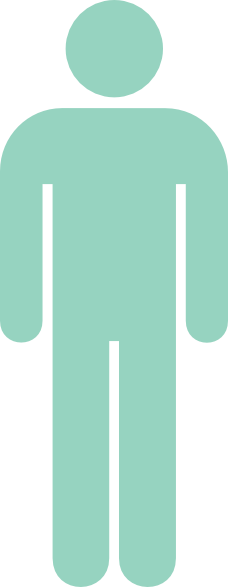 ทัศนคติเชิงบวกในระดับสากล/ภูมิภาคนิยม
(internationalization attitude / regionalism)
ความสามารถในการ
ยกร่างกฎหมาย
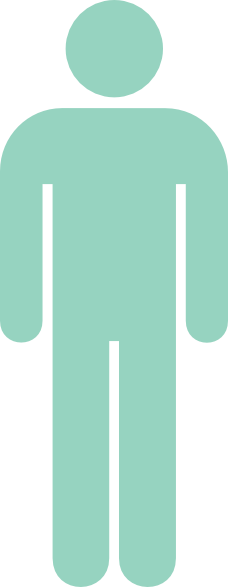 เสาหลักประชาคมอาเซียน
ไทย
AC
Energetic / Dynamic Action
การอนุรักษ์ความเป็นไทย
ทักษะการนำเสนอและ
เจรจาต่อรอง
(Presentation / Negotiation)
สมรรถนะพิเศษ
ทักษะ IT
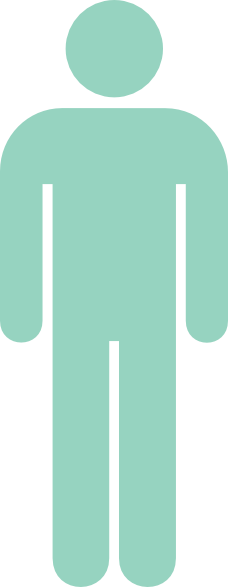 Networking
พลเมือง
เผยแพร่ประชาธิปไตย
CSO
ภารกิจหลัก
(สำนักหลัก)
ภารกิจรอง
(สำนักรอง)
ภารกิจ
Process
OUTCOME
INPUT
OUTPUT
Sdg
มั่นคง มั่งคั่ง
รธน. / พรบ.
งบประมาณ
บุคลากร
ภารกิจสนับสนุน
(สำนักสนับสนุน)
Change
ปฏิรูป
Risk
การดำเนินการ
โดยหลักธรรมาภิบาล
(Good governance)